শুভেচ্ছা
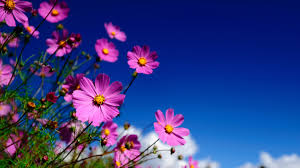 স্বাগতম
পরিচিতি
সহকারী  শিক্ষক
মোঃ শাহাদৎ হোসেন
 দোবিলা ইসলামপুর আলিম মাদ্রাসা, তাড়াশ,সিরাজগঞ্জ।
পাঠ পরিচিতি
শ্রেণী - নবম
বিষয়-জীব বিজ্ঞান
বিশেষ পাঠ
পুষ্টির অভাব জনিত রোগ
সময় - ৪০ মিনিট
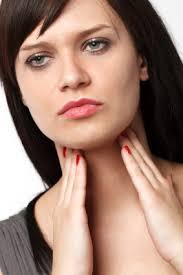 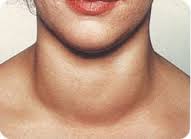 গলগণ্ড
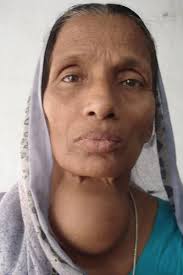 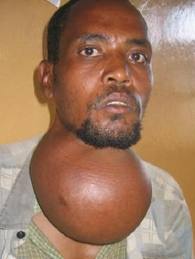 গলগণ্ড
গলগণ্ড
গলগণ্ড
গলগণ্ড
গলগণ্ড
গলগণ্ড
শিখন ফল
১। শিক্ষার্থীরা পুষ্টির অভাব জনিত রোগ কি তা বলতে পারবে

২। শিক্ষার্থীরা পুষ্টির অভাব কি কি রোগ হয়
 তা বলতে পারবে

৩। শিক্ষার্থীরা পুষ্টির অভাব জনিত রোগের নাম বলতে পারবে
দলগত কাজ
1| cywói Afve RwbZ 5wU †iv‡Mi bvg wjL| 

2| D³ †ivM ¸‡jv wK wK cywói Afv‡e n‡q _v‡K|

3| wfUvwgb wW Kv‡`i Rb¨ †ewk DcKvwi †Kb?
evwoi KvR
1| ‡Kvb †Kvb GjvKvi gvby‡li †ewki fvM MjMÛ †ivM nq?
2| MjMÛ †iv‡Mi j¶b ¸‡jv wK wK?
ধন্যবাদ